HYVINVOINTIA RUOASTA - TERVEELLINEN RAVINTO
TtM, laillistettu ravitsemusterapeutti
Hanna Partanen
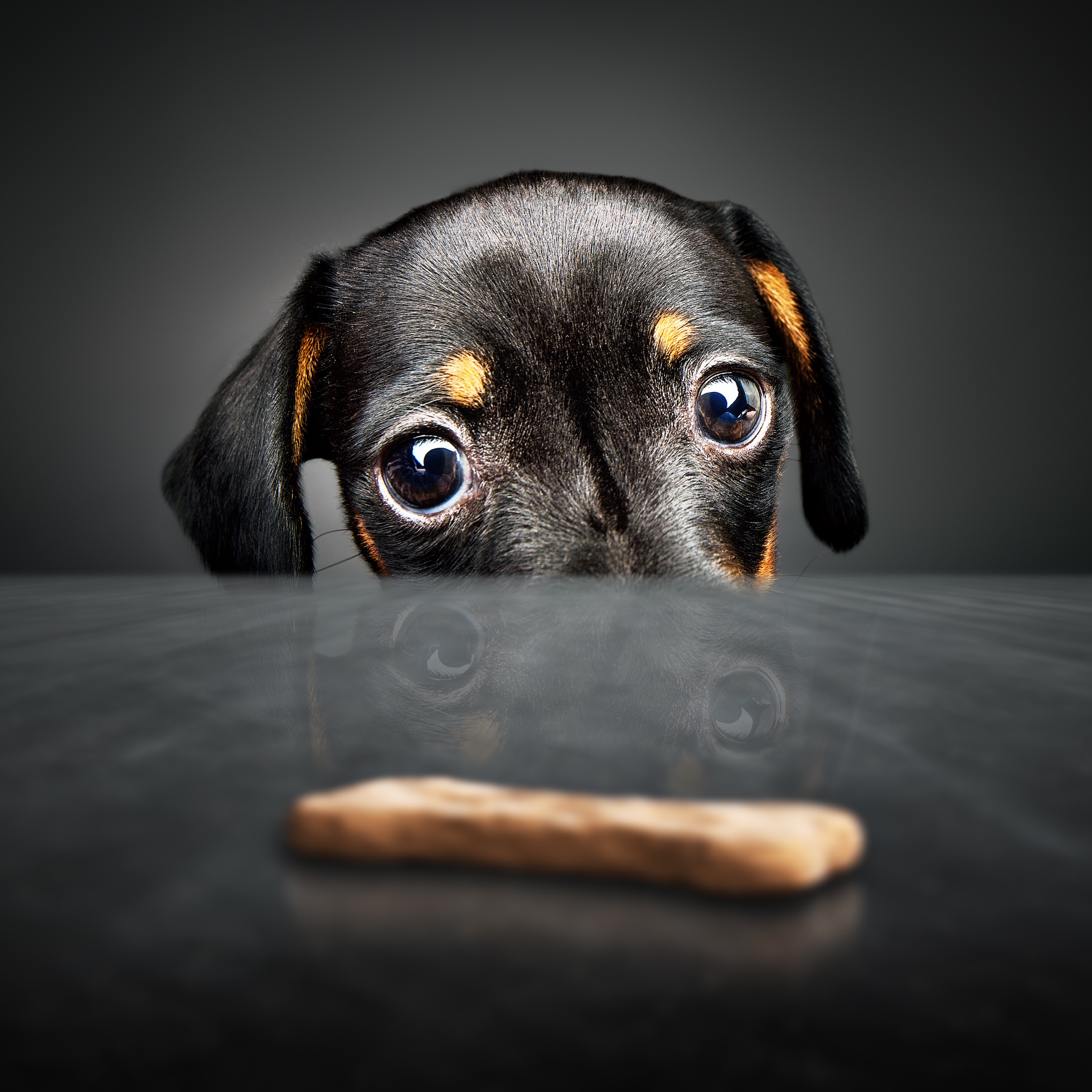 MITÄ RUOKA JA SYÖMINEN SINULLE MERKITSEE?
RUOKAVALION PERUSTA ON KUNNOSSA, KUN…
Syöt säännöllisesti 3-5 tunnin välein aterian tai välipalan
Useimmilla aterioilla on jotain kasvista/hedelmää/marjaa ja saat syötyä vähintään viisi kourallista ”heviä” päivässä
Osaat syödä itsesi sopivan kylläiseksi
Herkuttelet joustavasti kontrolloiden
Sitten voi tarkastella rasvanlaatua/suolaa/sokeria jne.
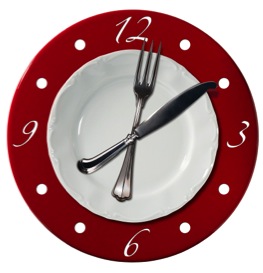 ATERIARYTMI
Ateria tai välipala 3-4 h max 5 h välein
Pitää paremmin annoskoon hallinnassa
Energiataso parempi
Illan kalori voi olla lihottavampi kuin aamun kalori
Vatsaoireita vähemmän
”Koneisto” pysyy käynnissä
[Speaker Notes: ToDo mitkä on ne myynnilliset seikat varsinkin yksilön puolelta?]
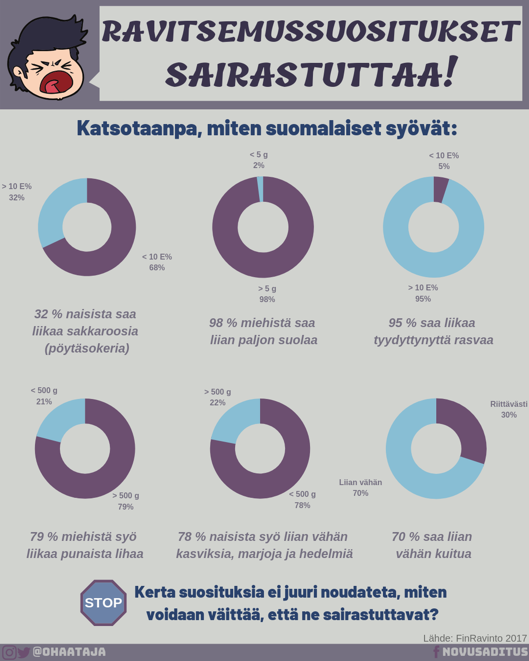 MUUTOSTA PAREMPAAN ON JO TAPAHTUNUT, MUTTA…
Moni väittää, että suositukset ovat väärässä, sillä olemme nykyisin niin sairaita, mutta syömmekö todella suositusten mukaan?
ANNOSKOOOLLA ON VÄLIÄ
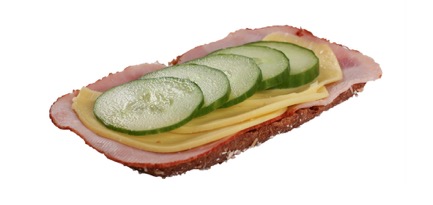 280 kcal
172 kcal
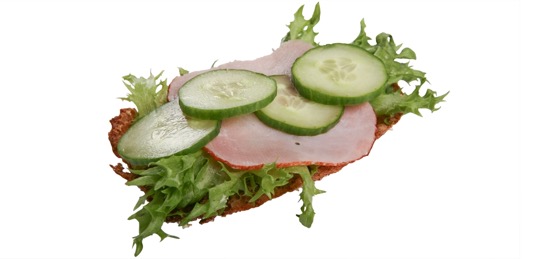 91 kcal
ANNOSKOOLLA ON VÄLIÄ
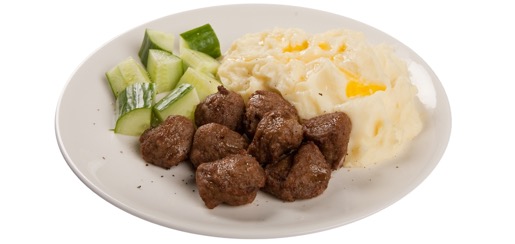 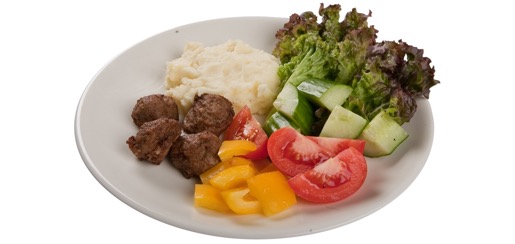 4 kpl pieniä lihapullia
1,5 dl perunamuusia
salaattia ja vihanneksia
 340 kcal
8 kpl pieniä lihapullia
3 dl perunamuusia+voisilmä
Kurkkua
620 kcal
EROTUS: 280 kcal
ANNOSKOOLLA ON VÄLIÄ
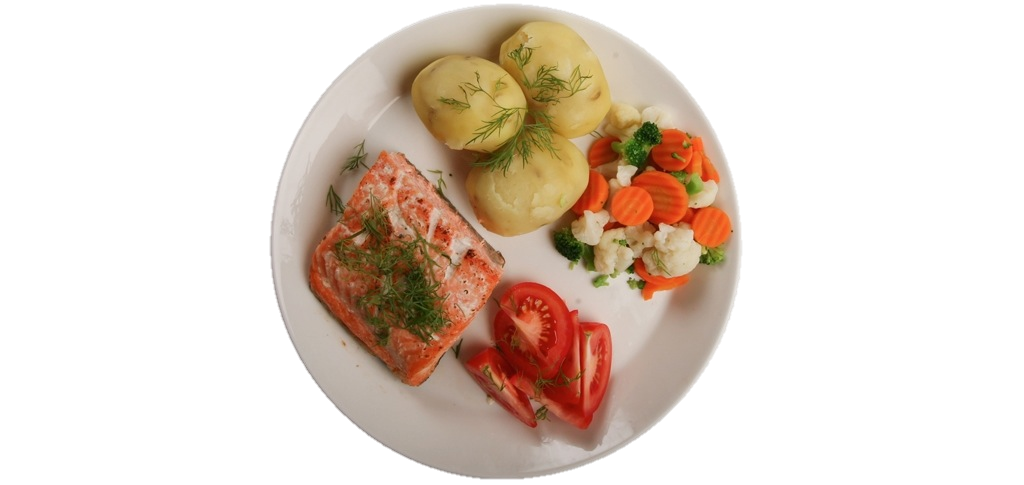 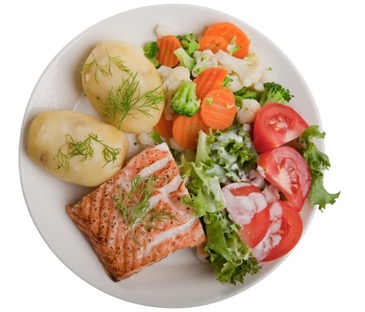 EROTUS: 270 kcal
YHDEN LAUTASEN POLITIIKKA
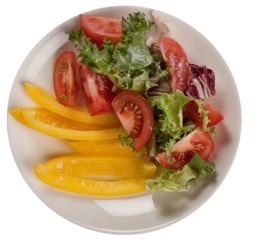 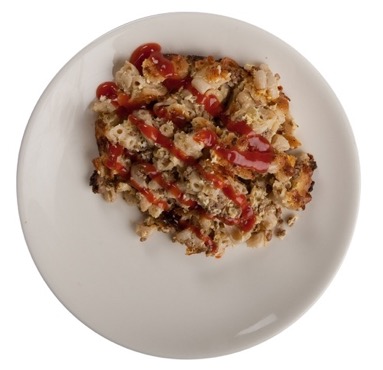 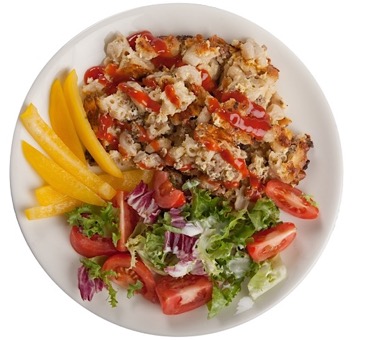 450 kcal
ANNOSKOOLLA ON VÄLIÄ
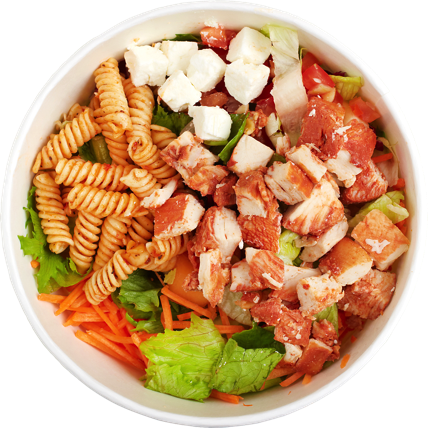 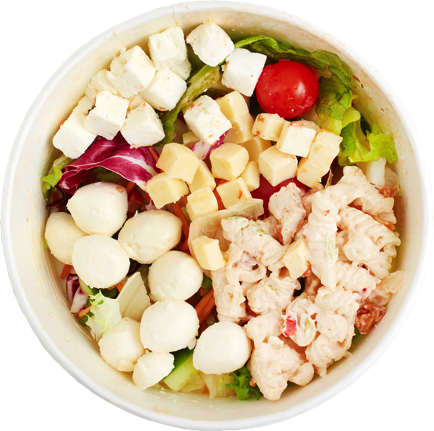 355 kcal
630 kcal
PIKAINEN PATONKI?
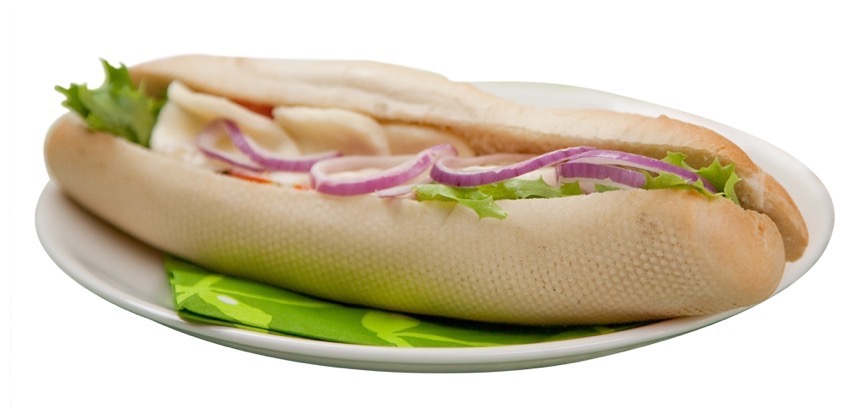 590 kcal
MIKÄ ON SINUN ANNOKSESI?
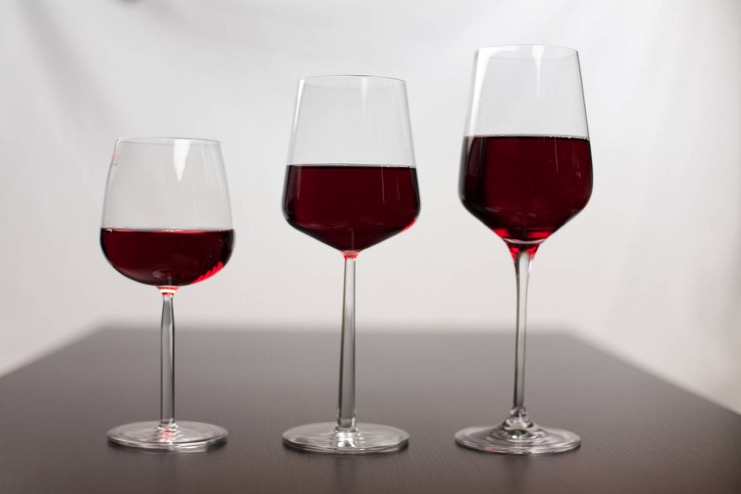 84 kcal
140 kcal
168 kcal
[Speaker Notes: ToDo mitkä on ne myynnilliset seikat varsinkin yksilön puolelta?]
AI ETTÄ PALJON KASVIKSIA?
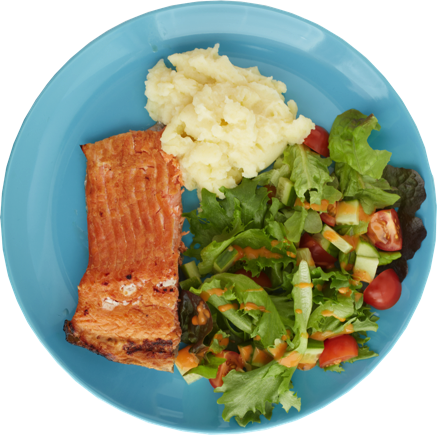 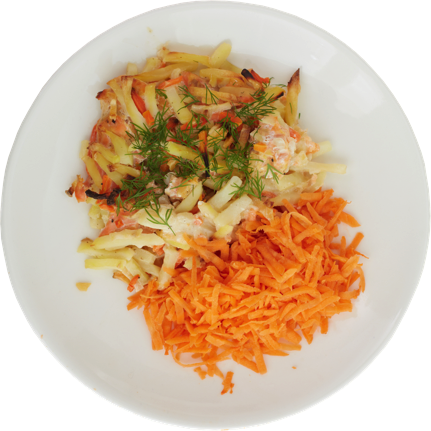 Kasviksia 75 g 
eli 15% suosituksesta
Kasviksia 135 g 
Eli 27% suosituksesta
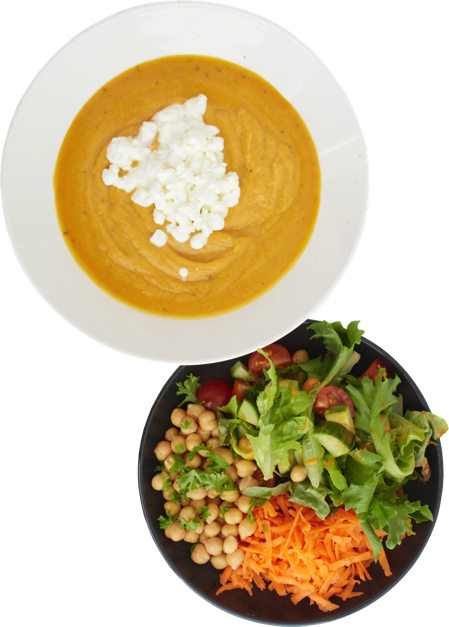 AI ETTÄ PALJON KASVIKSIA?
Kasviksia 320 g 
Eli 65% suosituksesta
AI ETTÄ PALJON KASVIKSIA?
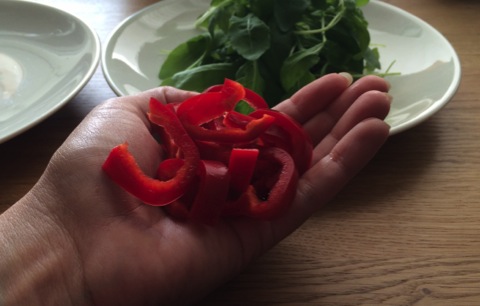 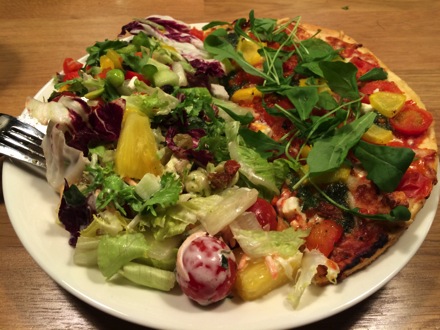 YHTEENSÄ 
40 GRAMMAA KASVIKSIA…
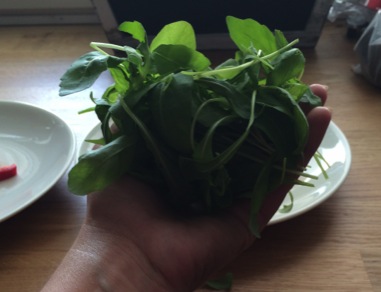 MITAKSI OMA KOURA
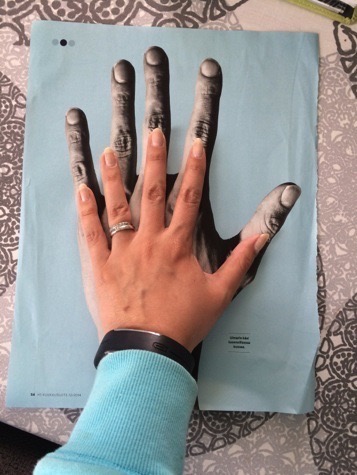 Uimari Ari-Pekka Liukkonen 208 cm
OSAATKO LOPETTAA ENNEN ÄHKYÄ?
Vielä nälkä            Hieman nälkäinen            Aika täysi                Ähkyssä
VATSAYSTÄVÄLLINEN PÄIVÄ
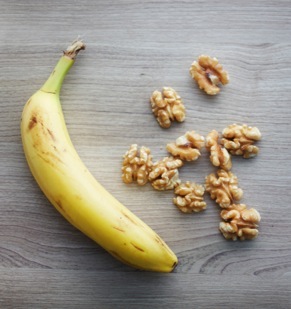 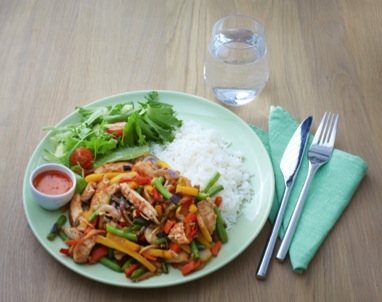 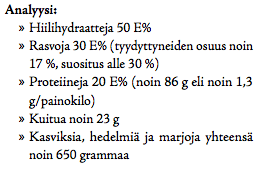 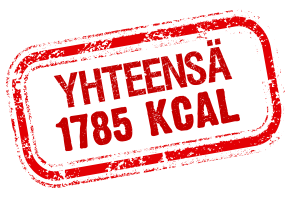 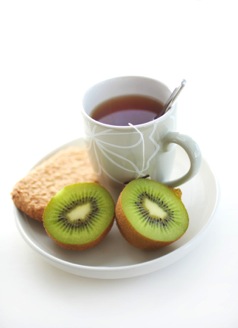 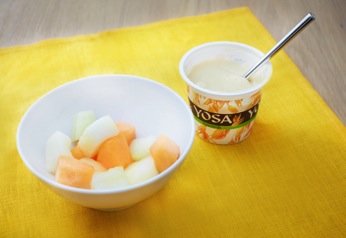 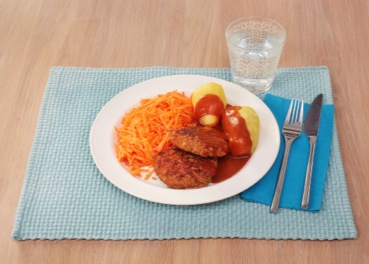 HIILIHYDRAATTITIETOINEN PÄIVÄ
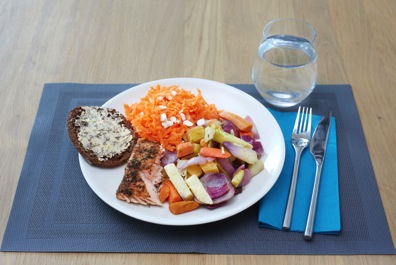 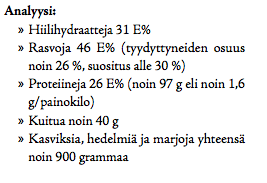 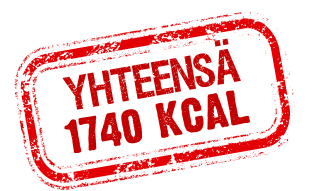 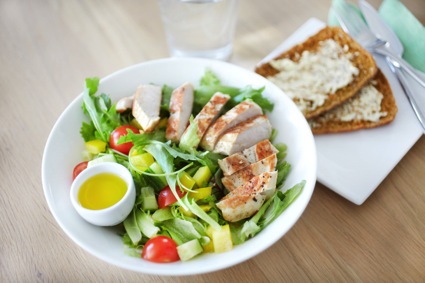 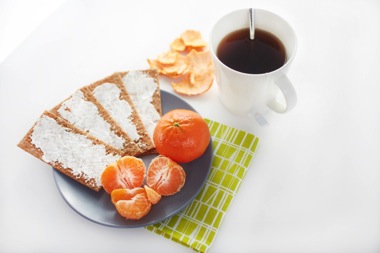 KASVISPÄIVÄ
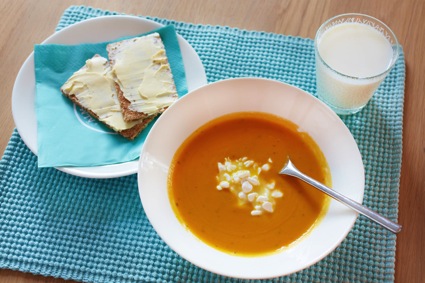 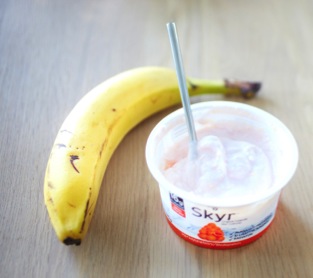 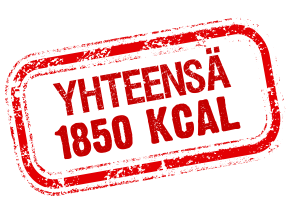 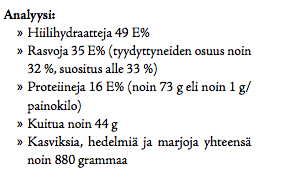 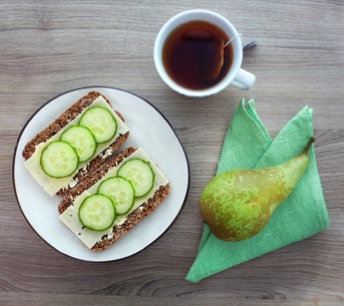 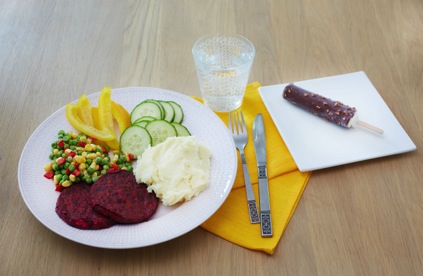 ÄLÄ TEE PÄÄTÖSTÄ VÄRIN PERUSTEELLA!
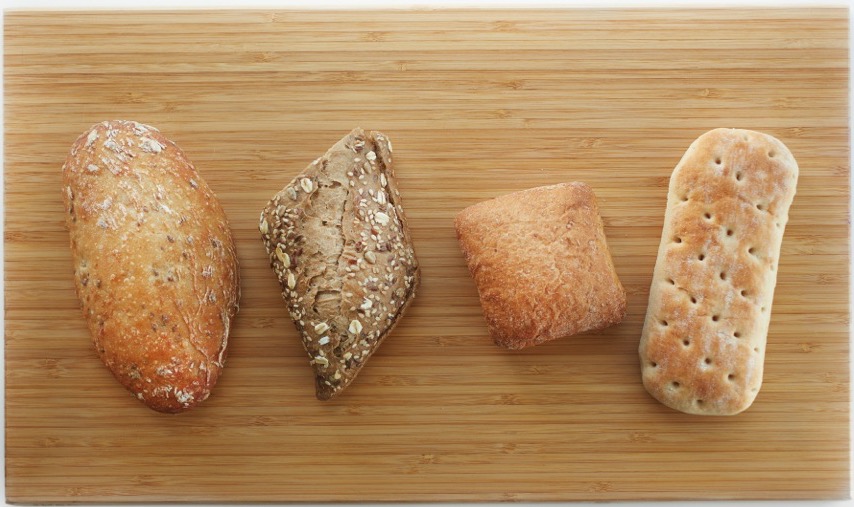 3,8 %
4,1 %
6,0%
7,0%
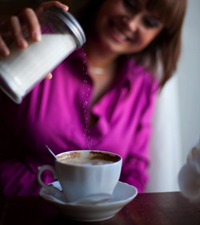 KIITOKSET MIELENKIINNOSTA!
MUISTAKAA, ETTÄ KOKONAISUUS RATKAISEE JA HYVIN VOI SYÖDÄ MONELLA ERI TAVALLA!

Hanna.Partanen@nutrifilia.fi